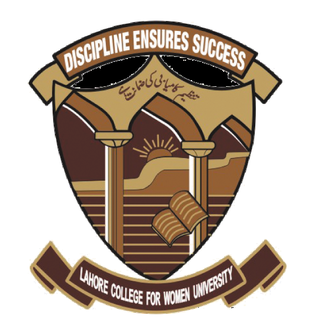 Lecture 6PLANNING & DESIGN OF A TOWN CENTER
Planning Of new town
2
1)	TOWN CENTER
Siddiqa Amin
Town center is the part of the town in which the central services of higher order, which that particular type of town can support, are found.
Town center or central business district (CBD) is the central and focal district of a city usually typified by a concentration of retail and commercial buildings.
It is the commercial, office, retail and cultural center of the city and usually is the center point for the transportation networks.
Town centers are symbolic to settlements as a whole and often contain the best examples of architecture, main landmark buildings, statues and public spaces associated with a place.
Public buildings including town halls, museums and libraries are often found in town centers.
Land values are high because of high accessibility and in consequence, development is usually upward rather than sideways.
Vertical land use zoning is common so that retail outlets may be on the ground floor, with commercial users above them and residential users higher up
3
2) 	OBJECTIVES OF PLANNING A TOWN 			 		 		             CENTER
Siddiqa Amin
Enhancing consumer choice by making provision for a range of shopping, leisure and local services
Supporting efficient, competitive and innovative retail, leisure, tourism and other sectors with improving productivity
Creating additional employment opportunities and an improved physical environment to deliver more sustainable patterns of development
Protecting and enhancing the architectural and historic heritage of the community
Providing a sense of place and a focus for the community and for civic activity
Ensuring that town centers should provide an attractive, accessible and safe environment for businesses, shoppers and residents
4
3) CHARACTERISTICS OF A TOWN CENTER
It contains 
Main public buildings such as libraries, main religious centers, stations and town halls
Specialist shops and branches of main departmental stores, hotels and restaurants
Social amenities such as cinema halls, clubs and theatres
Offices and other professional buildings
Industry is not present.
High concentration of traffic and use of public transportation
High employment rate
A region with the greatest land value
The buildings tend to be taller than other parts of the city
Siddiqa Amin
5
4) DESIGN CONSIDERATIONS
Geographically, it should have centrality in a town.
It should have high degree of accessibility for vehicles and pedestrians.
Ample parking spaces should be provided in the town center.
Comfortable, safe, attractive, accessible and durable are key elements which can improve the health, vitality and economic potential of a town center.
A town center should be designed functionally and artistically to be a meeting ground for all sections of the community and its neighbourhood units.
It is essential that the functions of a town center respond to special segments of the society such as the handicapped and make the area accessible to them by a variety of techniques such as sidewalks and ramps.
Siddiqa Amin
6
4) DESIGN CONSIDERATIONS										Conti..
A green area should be separated from vehicles to be used by social groups of all types.
The center should provide attractive and special space for public gatherings which should be protected from the weather.
Climatic conditions should be considered in designing the integrated sections of the center.
The public spaces should use natural daylight and at night, it should be lit up to encourage use and establish secure feelings.
Artistically, the town center should be a noticeable landmark within the entire town, a place that people are attracted to fulfill their social or economic needs.
Siddiqa Amin